Филиал МАОУ «Аромашевская СОШ им.В.Д.Кармацкого» Кротовская СОШ
Тема: Критериальное оценивание как способ повышения мотивации к учебной деятельности младших школьников. 
 

Учитель начальных классов: 
Литвинова Т.Н.
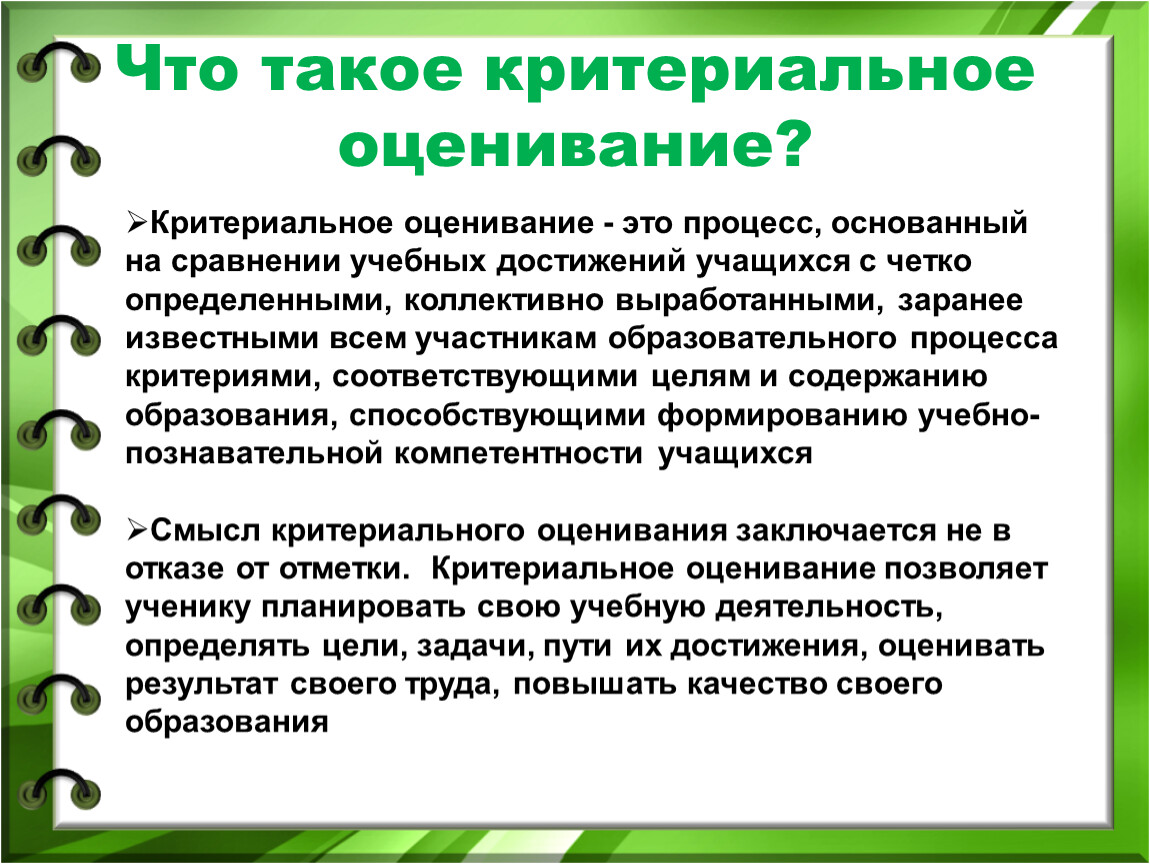 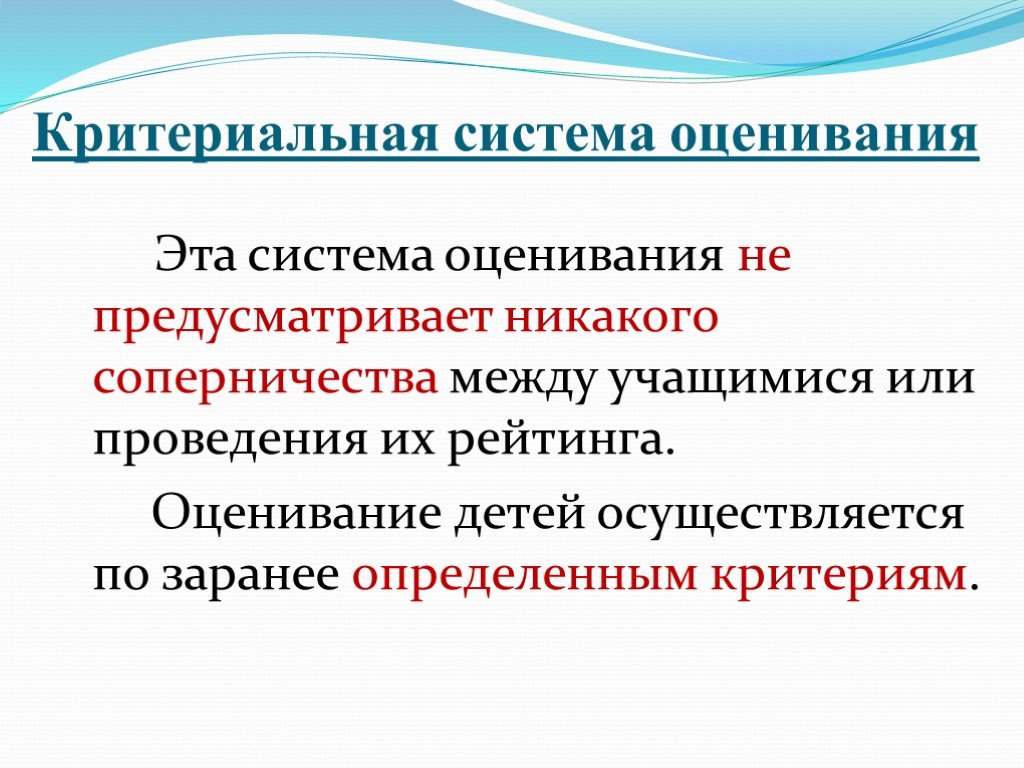 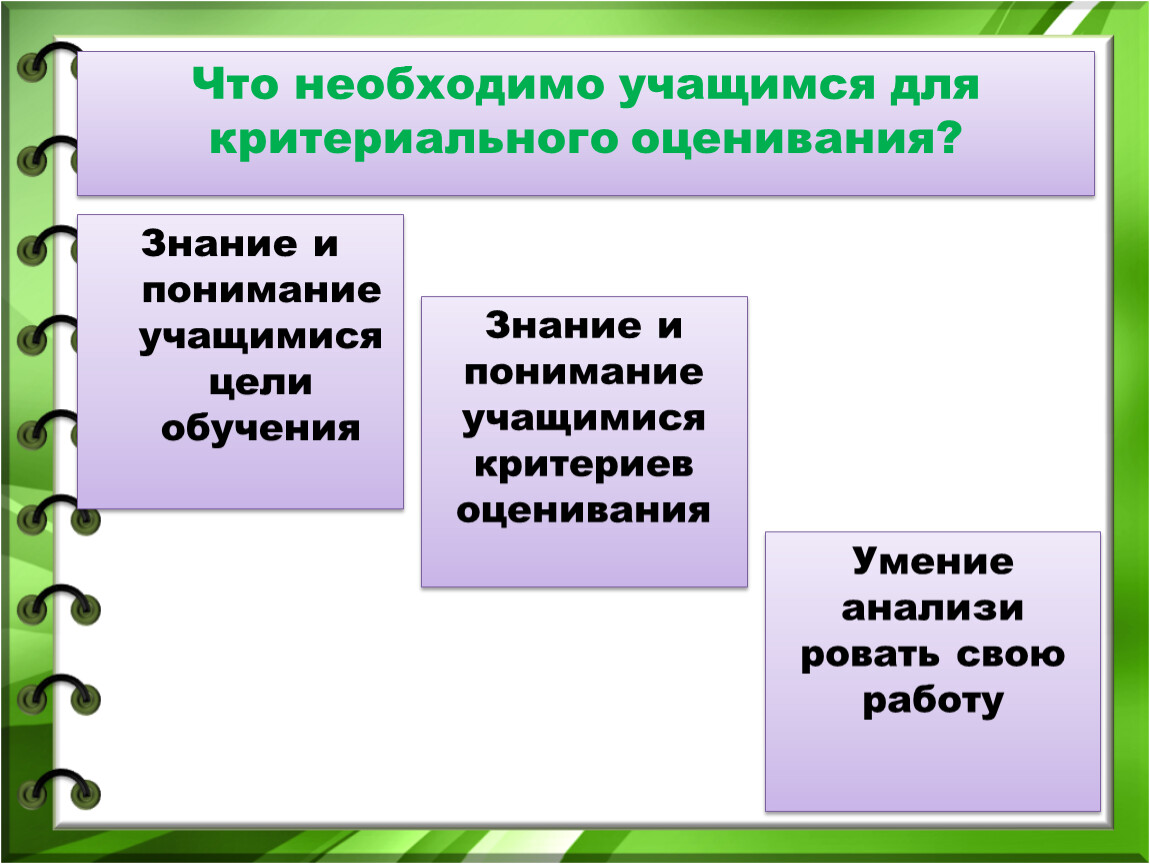 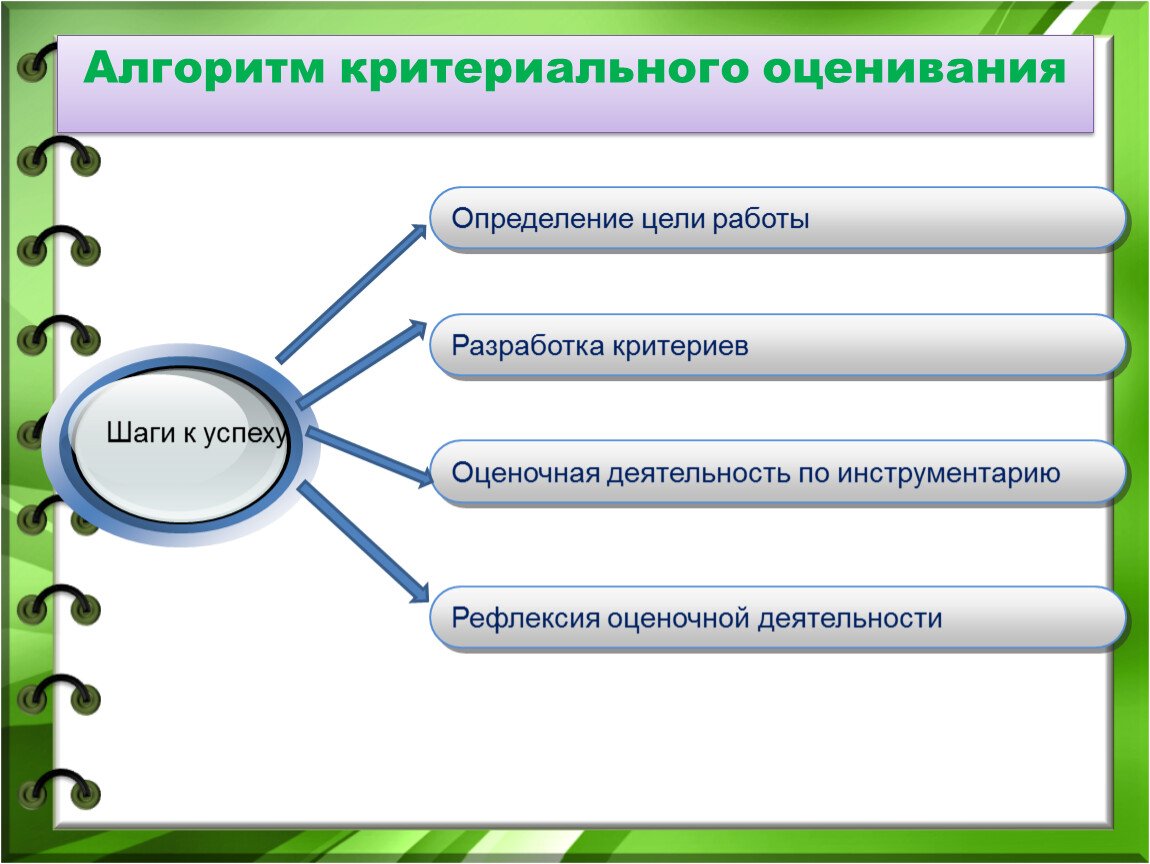 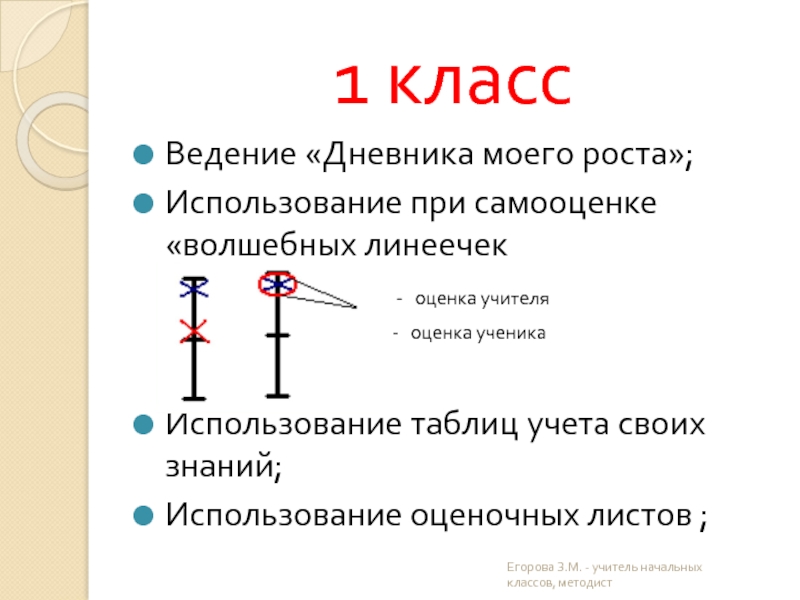 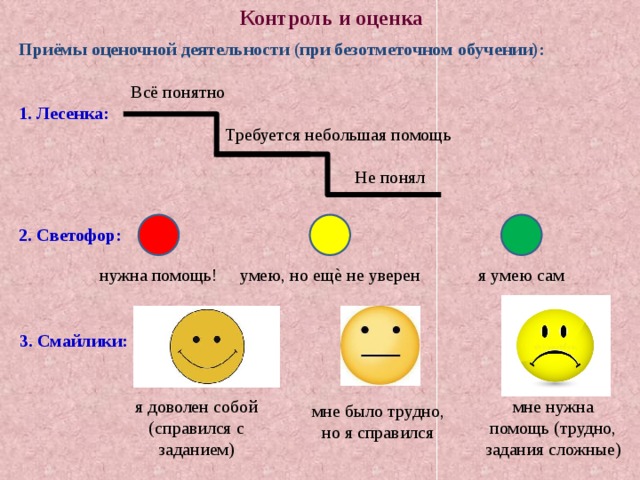 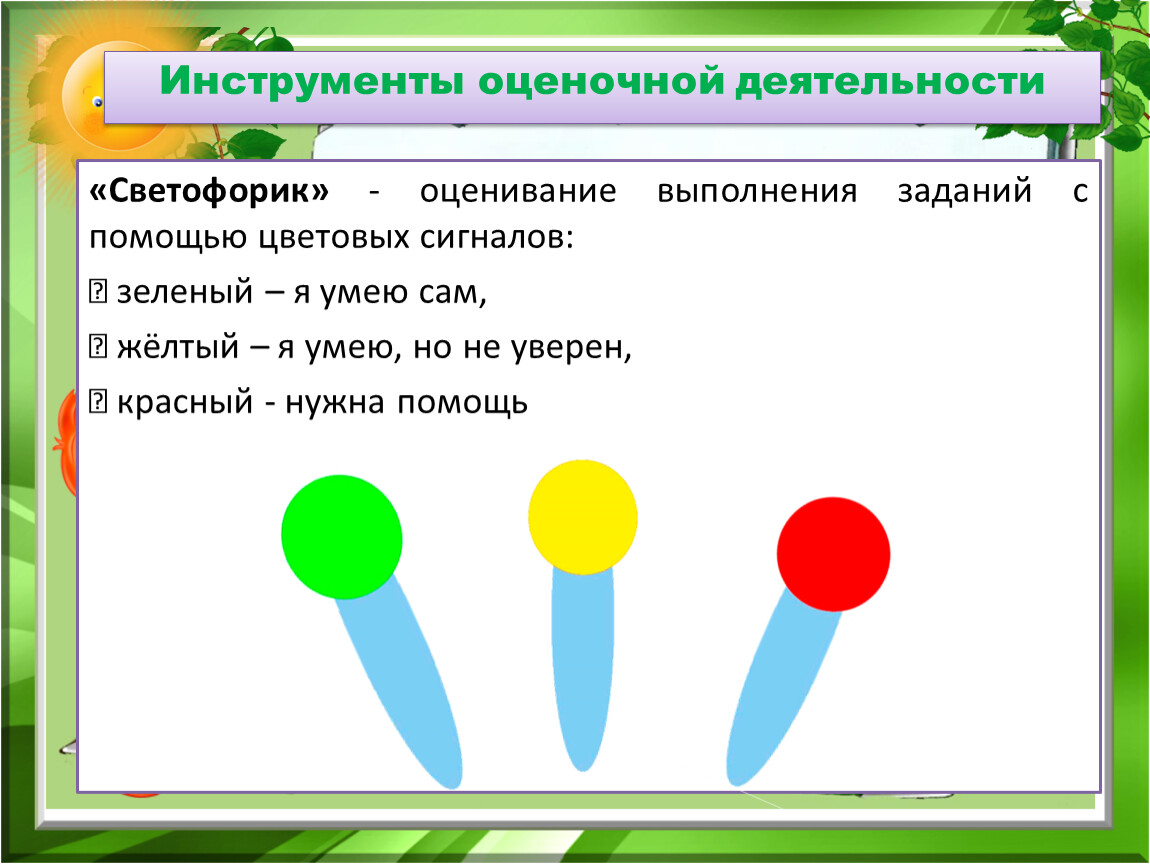 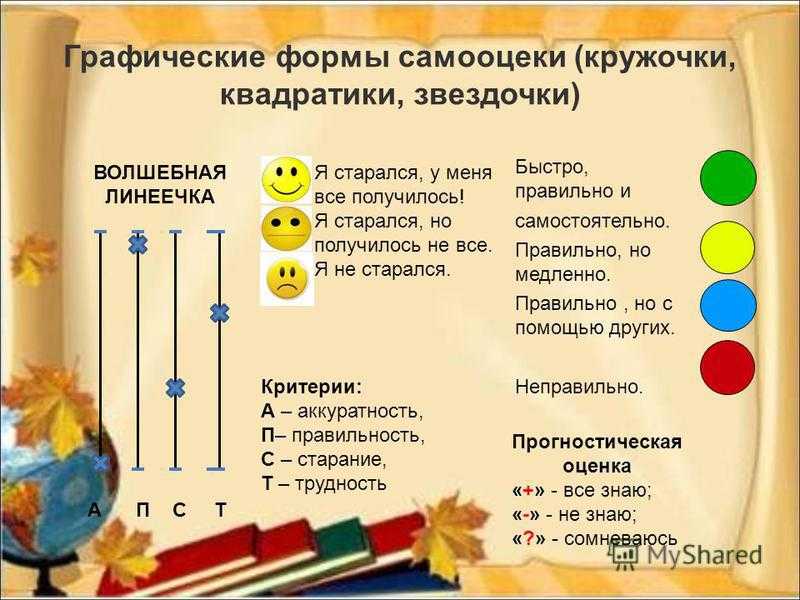 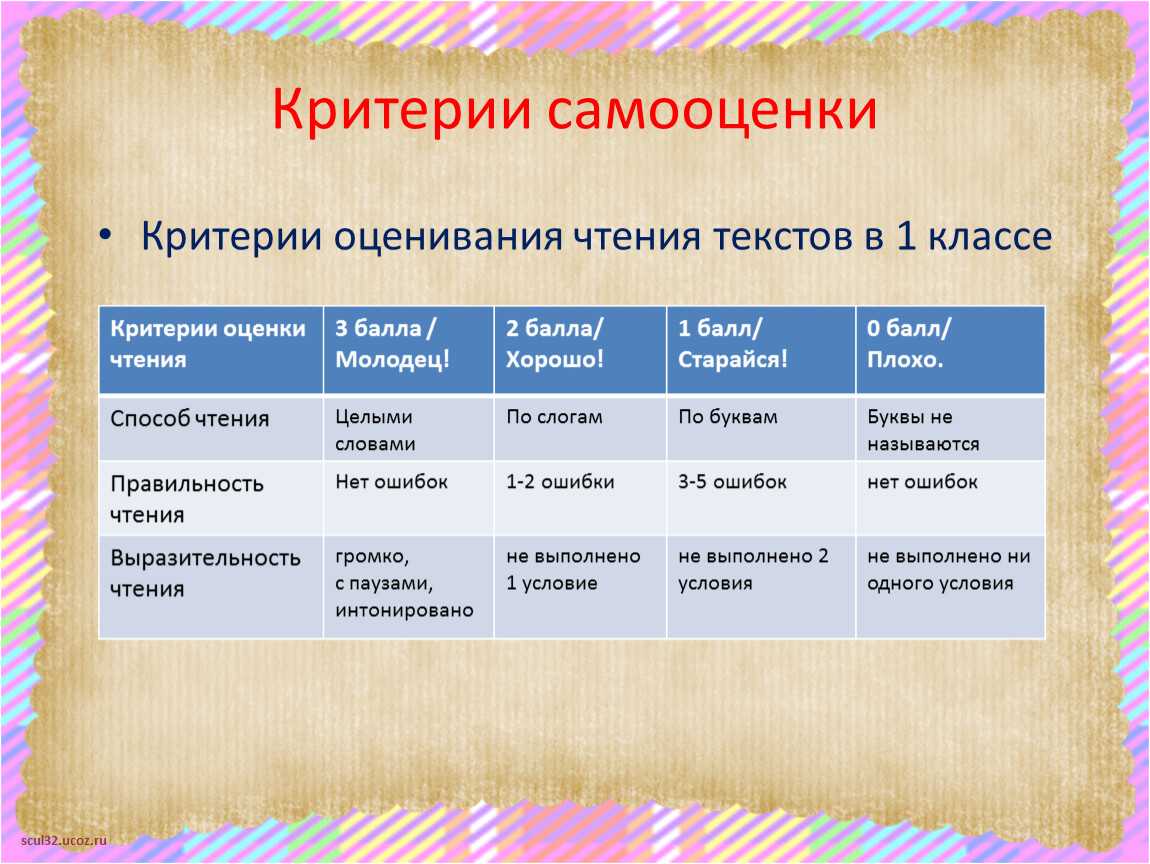 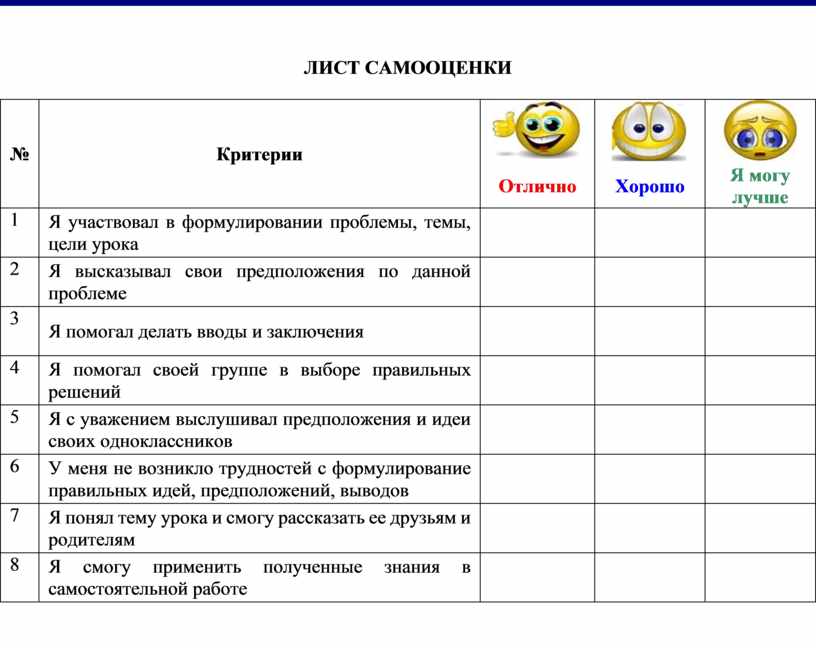 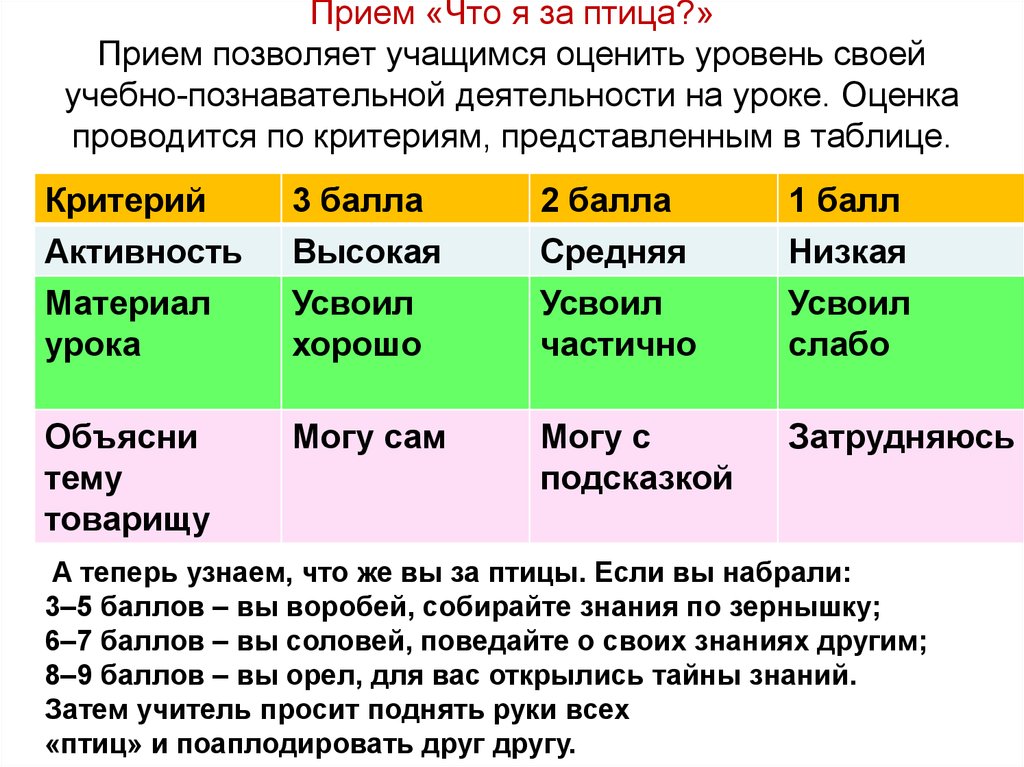 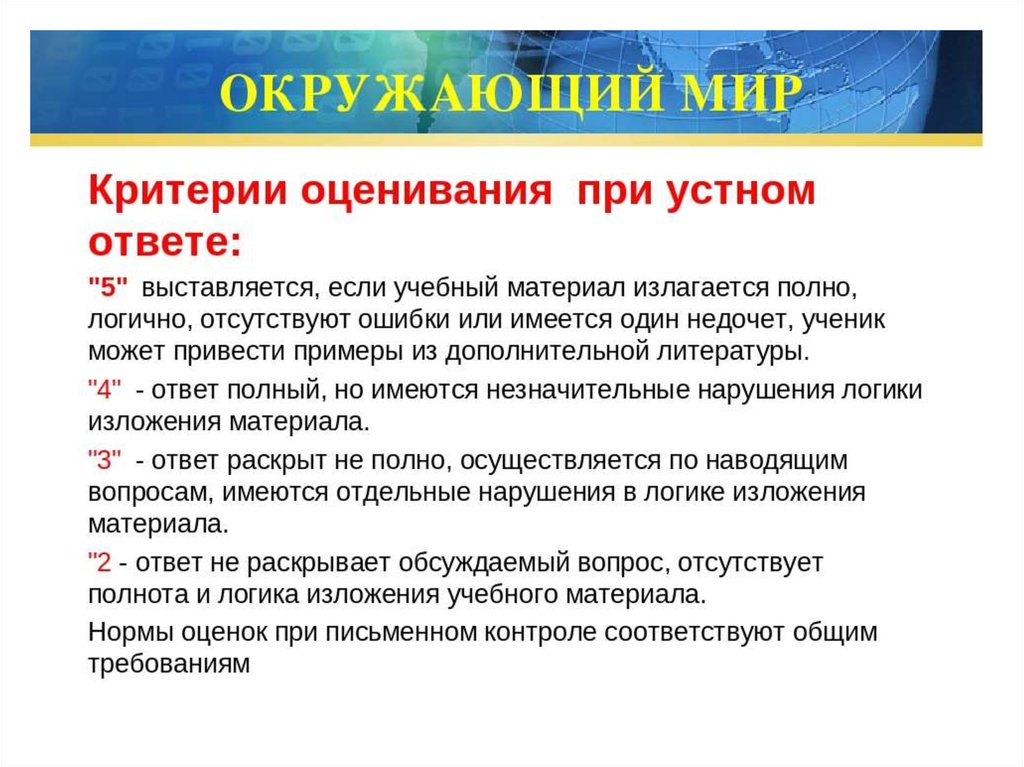 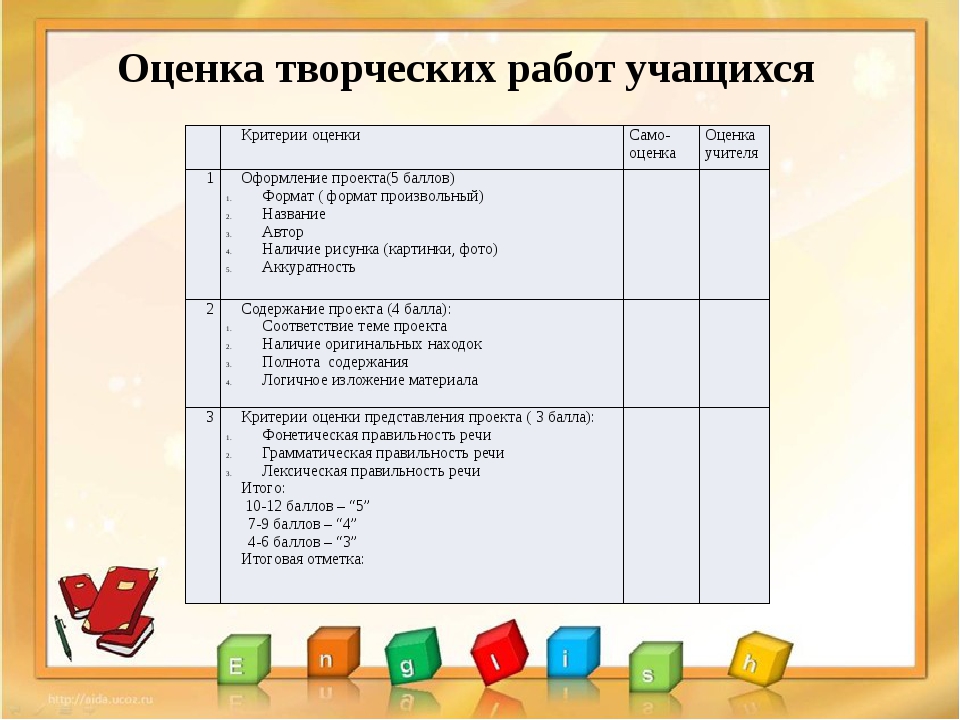 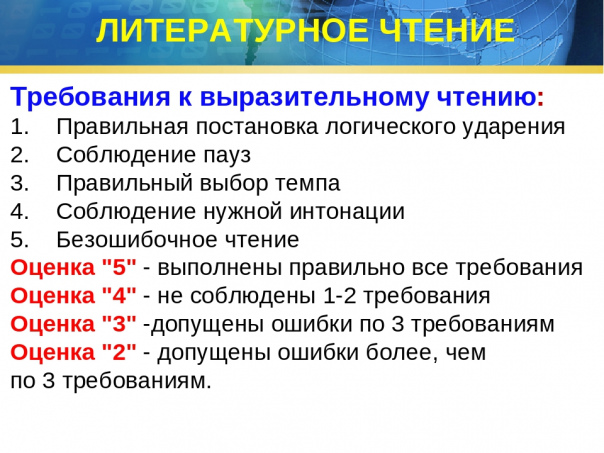 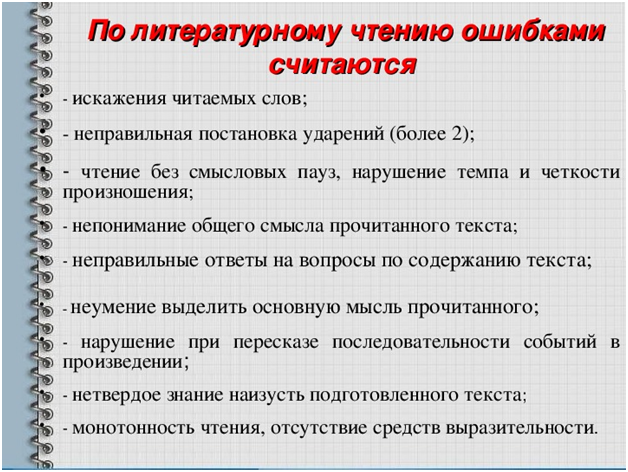 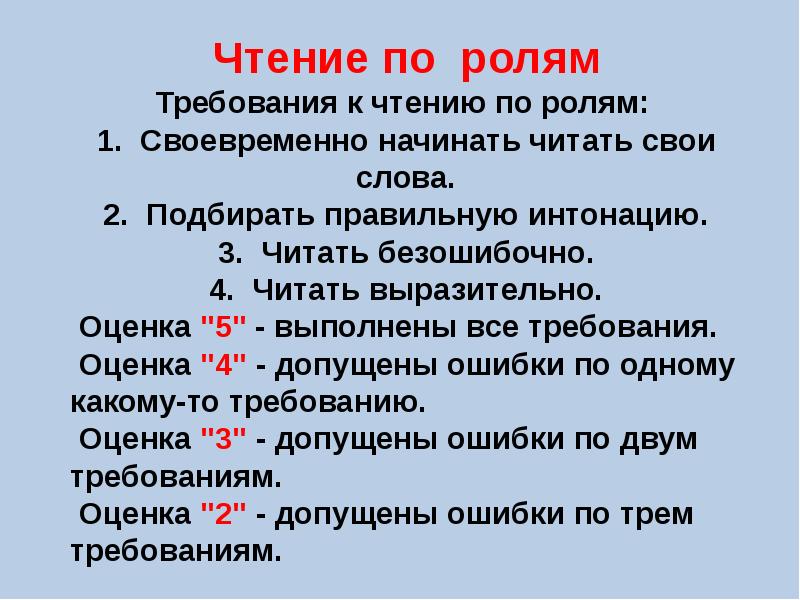 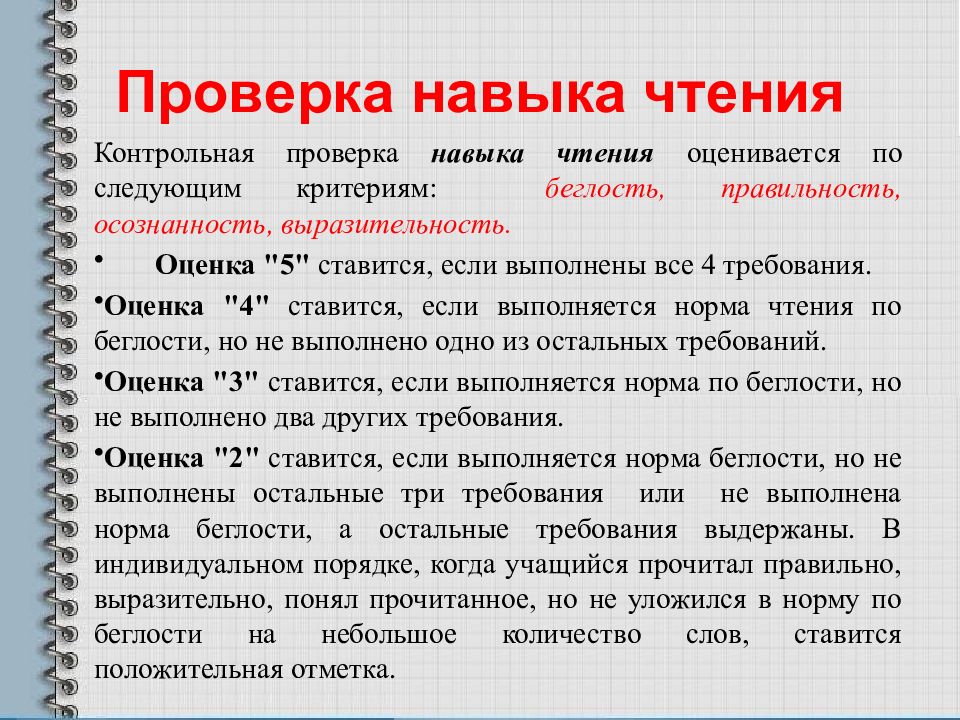 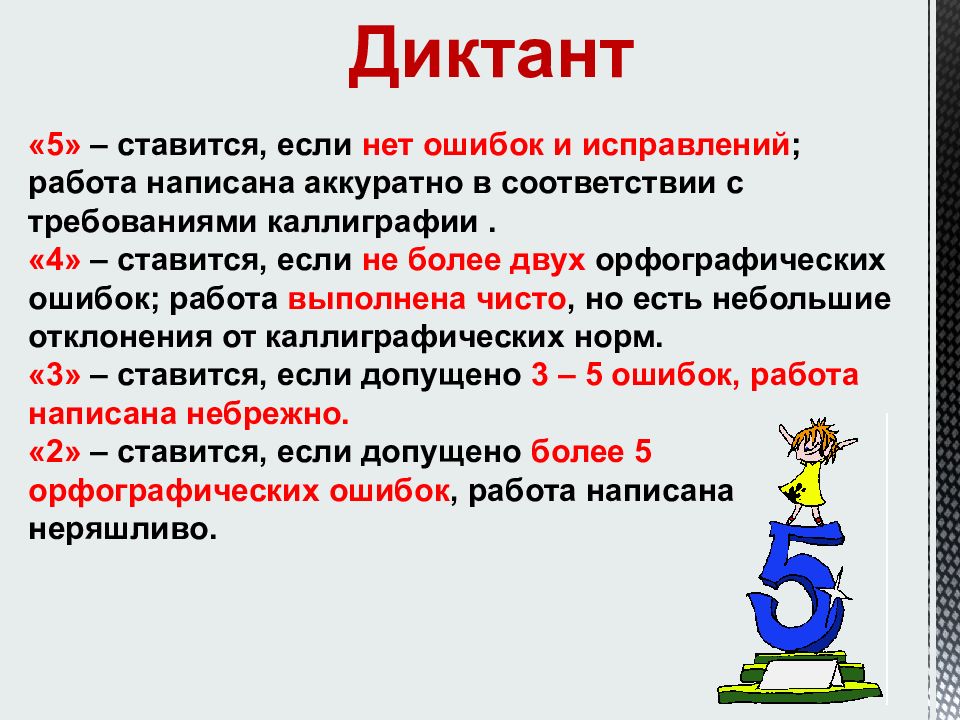 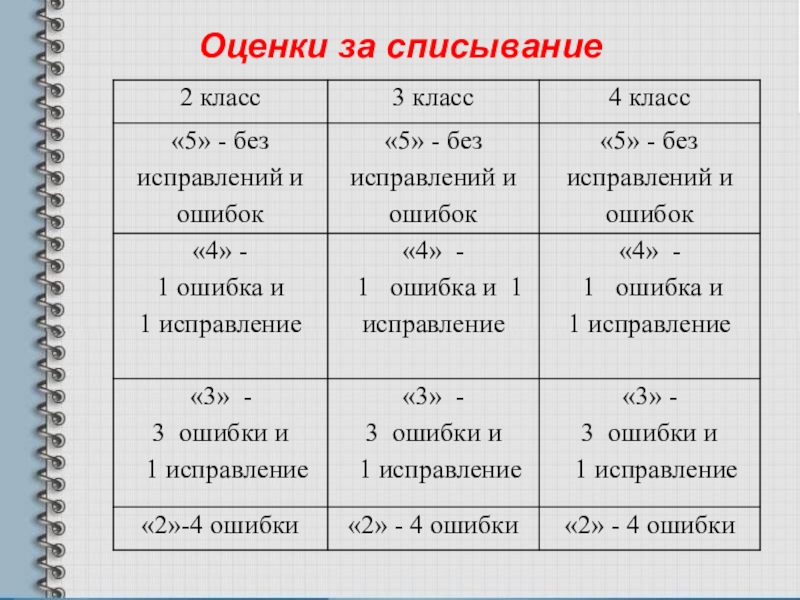 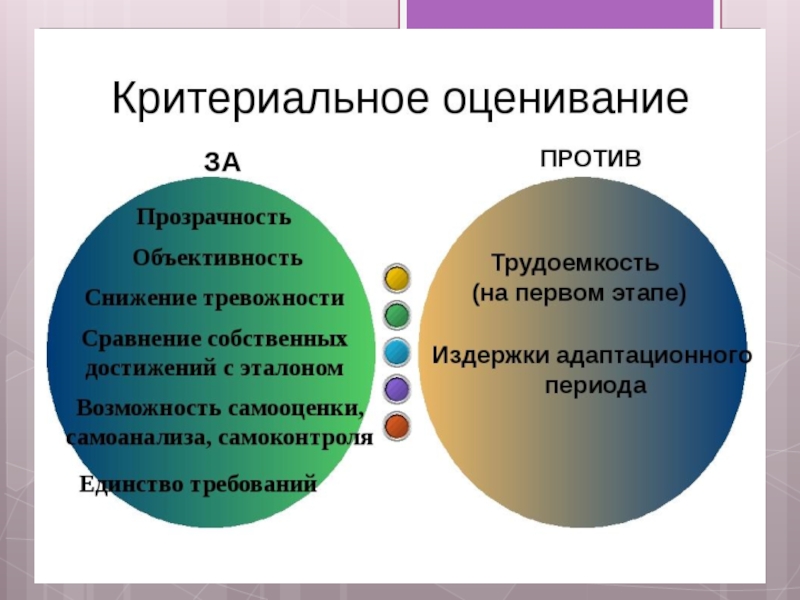 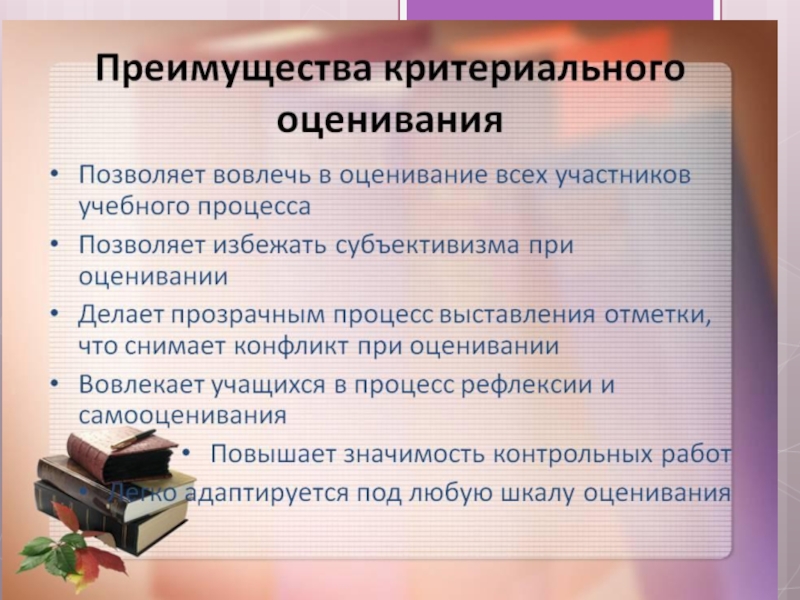